CSC 588 Machine learning theory
Chicheng Zhang
University of Arizona
Logistics info
Instructor: Chicheng Zhang (chichengz@cs.arizona.edu)

Office Hours: TBD, Gould-Simpson 720

Class website: https://zcc1307.github.io/courses/csc588sp22/index.html
What is this course about?
Providing theoretical foundations for algorithm design in machine learning, using rigorous math tools

Specifically, establish theoretical guarantees of machine learning algorithms in terms of their:
Data efficiency (sample complexity, test error rate)
Computational efficiency (time / space complexity)
…
Where can machine learning theory be useful?
Explain the success of machine learning practice
E.g. understanding the success in learning using overparametrized neural networks (e.g Arora, Du, Hu, Li & Wang, 2019)

Spur the development of practical machine learning algorithms
Boosting (Freund & Schapire, 1997)
LinUCB (Li, Chu, Langford & Schapire, 2010)
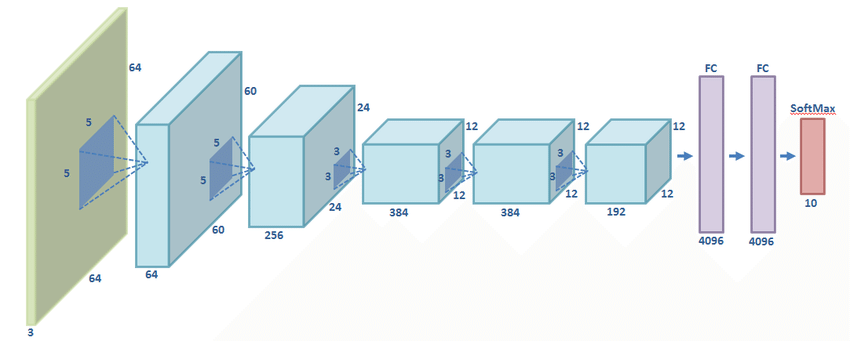 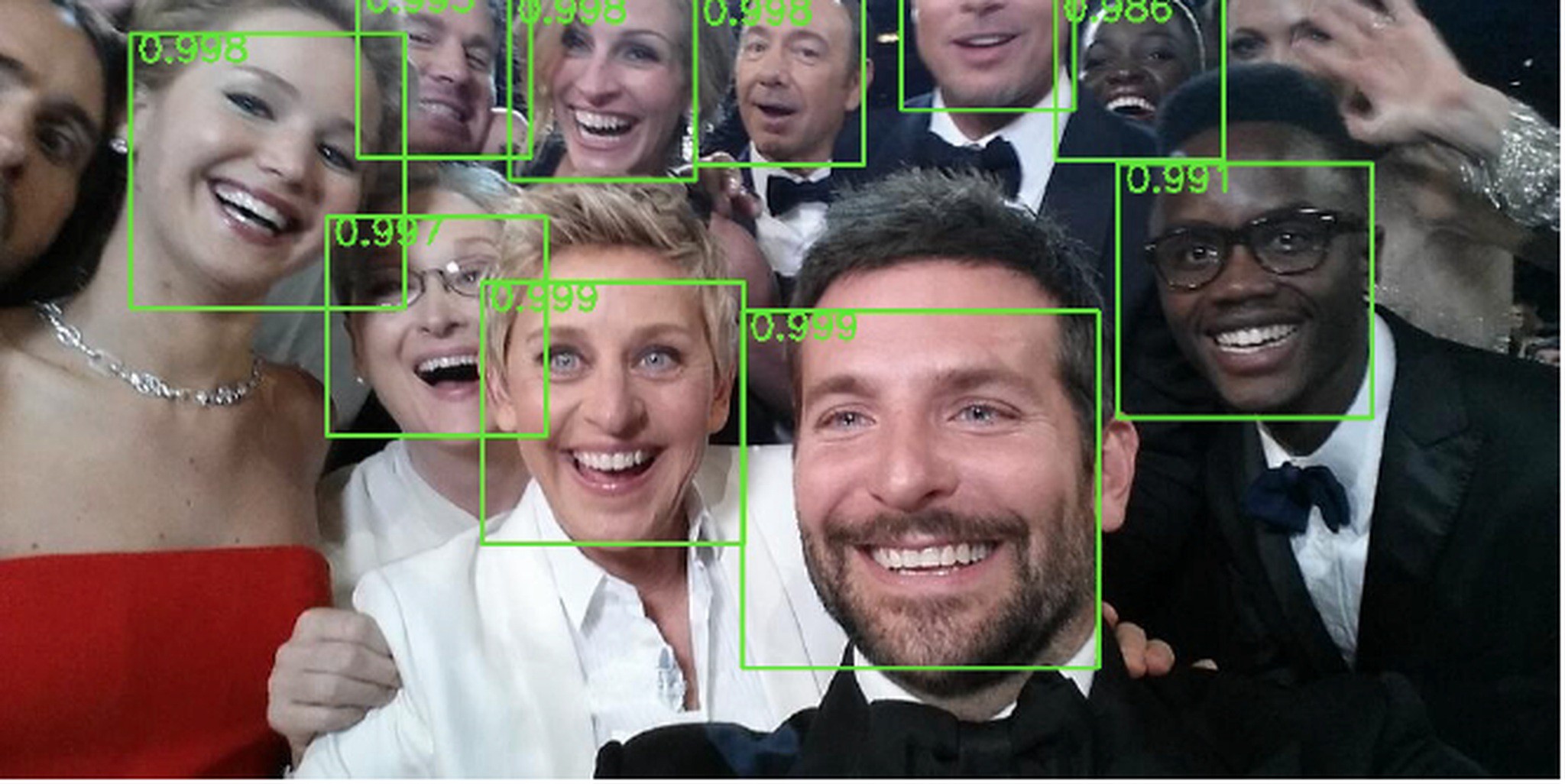 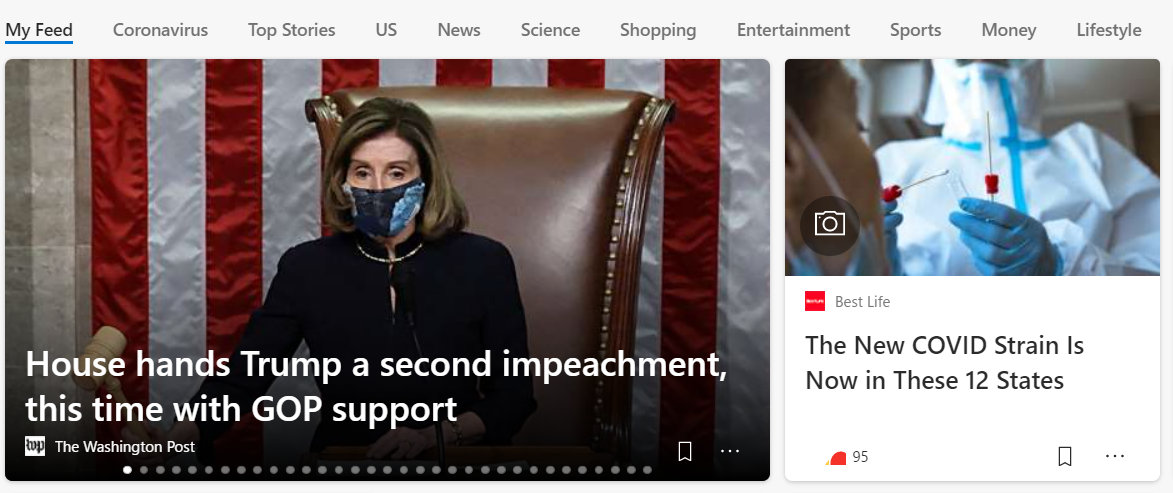 Landscape of machine learning problems
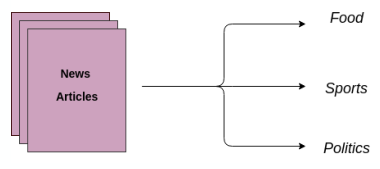 Offline (batch / statistical) learning
Supervised
Unsupervised 
Semi-supervised

Online / interactive learning
Online classification / regression
Reinforcement learning (bandits, learning in MDPs)
Imitation learning
…
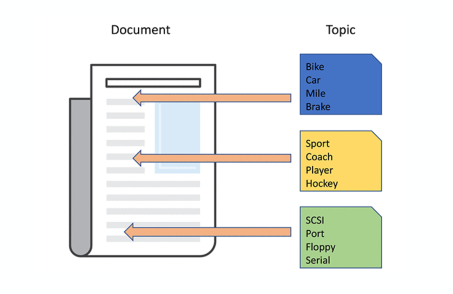 The focus of this course
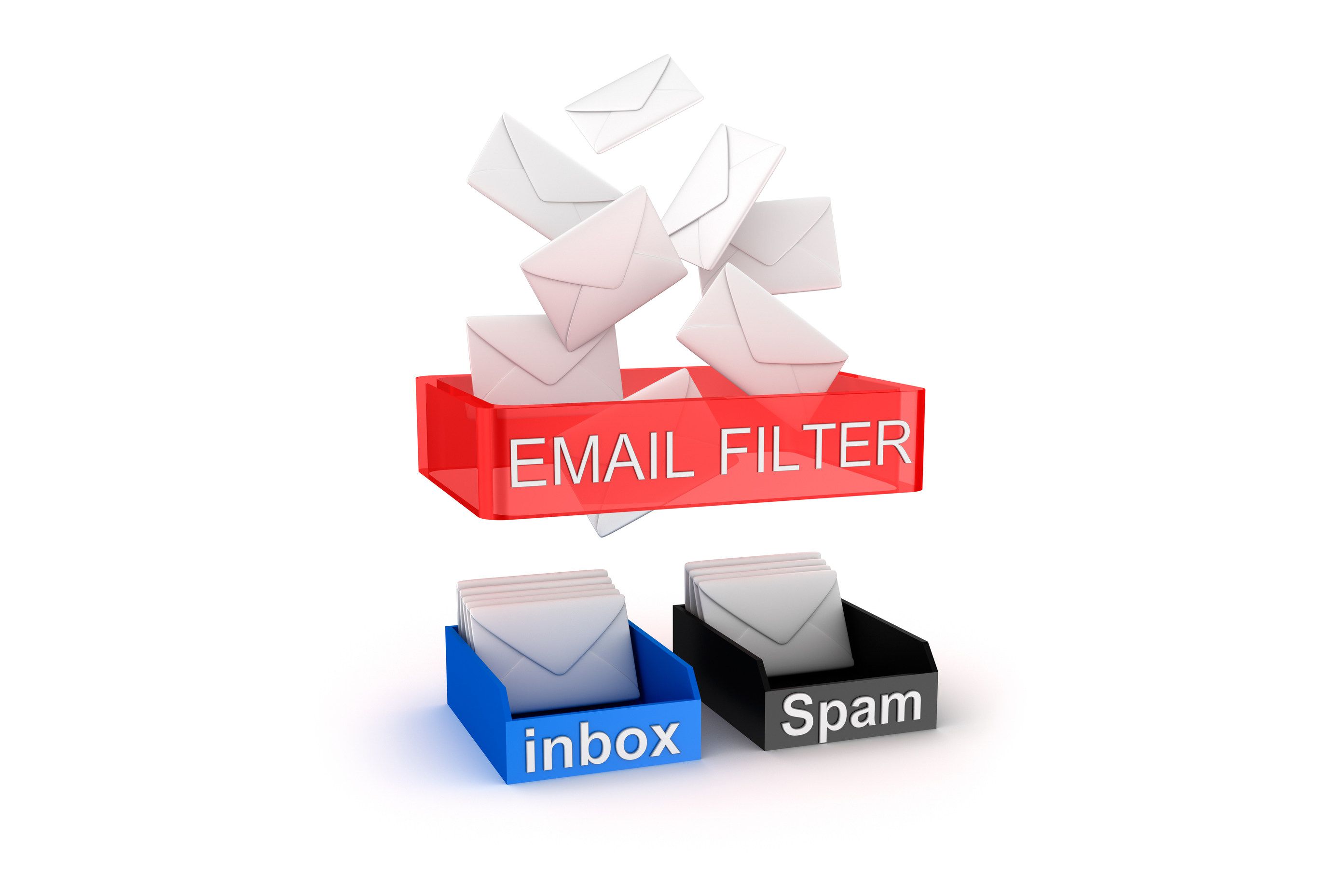 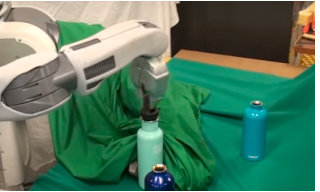 Topics covered in this course
Part 1: statistical learning
The probably approximately correct (PAC) learning model
Complexity measures: VC dimension, Rademacher complexity
Practical algorithms from theory - SVM, boosting and their guarantees
Model selection, regularization, stability, generalization
Part 2: interactive learning
Full-information online learning, online convex optimization
Online bandit learning
Learning in Markov Decision Processes
Prerequisite knowledge
Basic multivariate calculus
Linear algebra
Probability 
Basic programming

Additional knowledge that can be useful (not strictly required):
machine learning algorithms (e.g. CSC 580, 535, MATH 574, ..)
theoretical computer science (e.g. CSC 545, 573) 
Optimization (e.g. SIE 545)
Statistics (e.g. MATH 466, 566, 567, ..)
Evaluation
Homework: 40%
Total 5 assignments (including calibration), once every ~3 weeks

Project: 30%

Scribe notes: 10% (in LaTeX); sign up sheet

Final exam: 20%
Be sure to read the syllabus for late homework policy details!
Academic integrity
Discussions on HW problems are allowed, but only at a high level
your solutions have to be in your own words
cite the people you have discussions with
do not share program code / latex files

Don’t cheat - it wastes everyone’s time

https://deanofstudents.arizona.edu/policies/code-academic-integrity
Project information
Groups of 1-3
Can be one of the following types:
Literature survey
Implementation
Research 
Advance state of the art on existing learning theory problems
Formulate new learning models and propose solutions

More details in “Project” page of course website
Project timeline
Proposal: Mar 15
Mid-project progress report: Apr 5
Final presentation: Apr 28 and May 3
Final report (4 pages, in LaTeX): May 3 and Apr 28
Project: best practices
Choose a good topic 
must be relevant to learning theory; if unsure, check with me
a list of project ideas is available on class website
Clarity
spend time carefully setting up the problem
hide unnecessary details
literature survey: discuss relationship b/w papers
Implementation: discuss how experiments help (in)validate theory
Goal: teach your classmates and me something new
Learning theory: an example
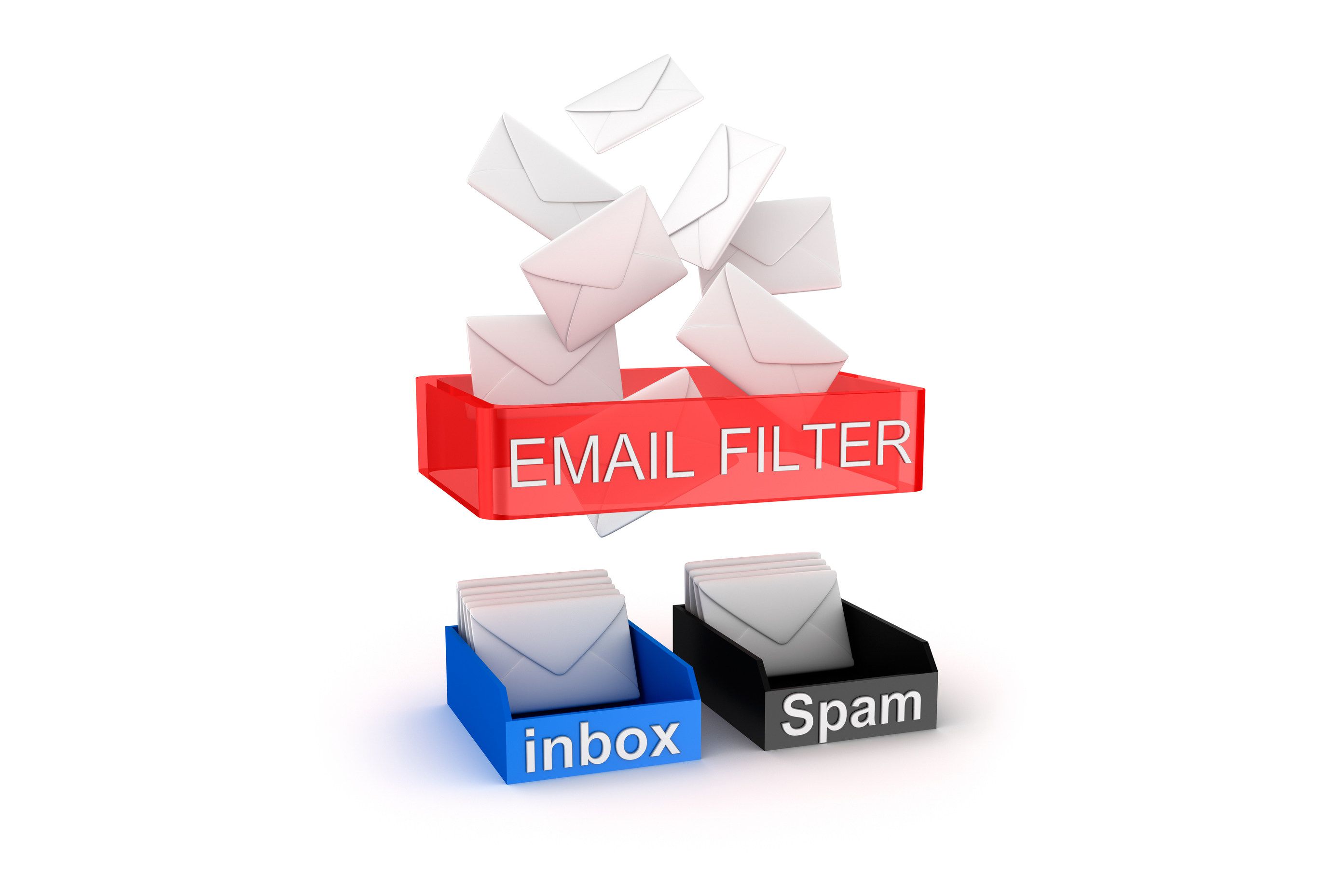 Online learning and the Perceptron algorithm






Example:
Learning theory: an example (cont’d)
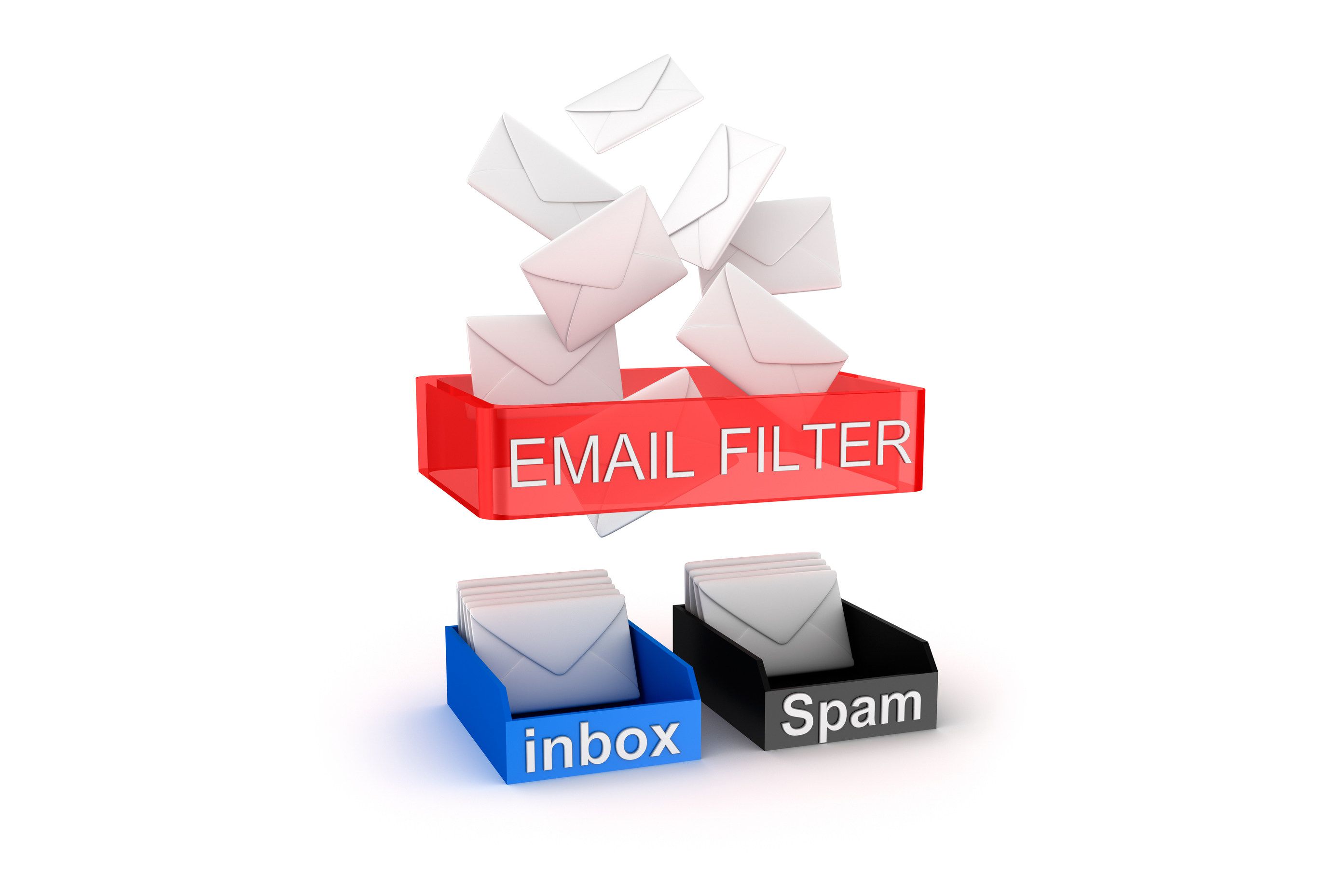 The Perceptron algorithm (Rosenblatt, 1958)
[Speaker Notes: We use the convention that sign(0)=-1]
Learning theory: an example (cont’d)
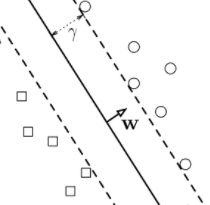 Proof of Perceptron Convergence Theorem
Proof of Perceptron Convergence Theorem
Proof of Perceptron Convergence Theorem
Thank you!
Landscapes of machine learning problems
Offline (batch) learning
Supervised
Unsupervised 
Semi-supervised

Online / interactive learning
Online classification / regression
Reinforcement learning (bandits, learning in MDPs)
Imitation learning
…
The focus of this course